Maths
Mr Bond
‹#›
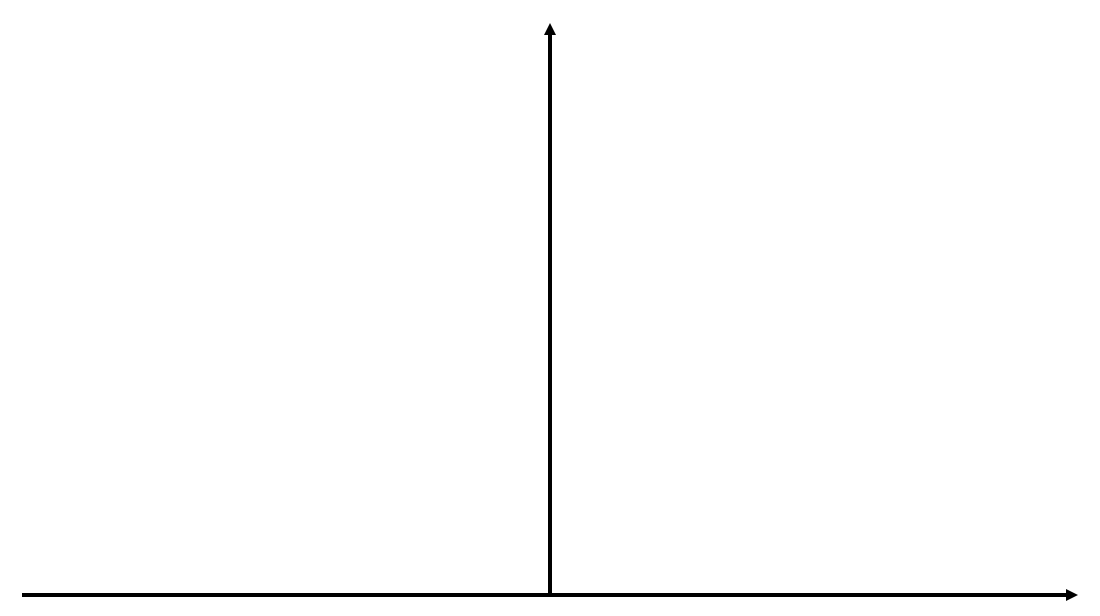 ‹#›
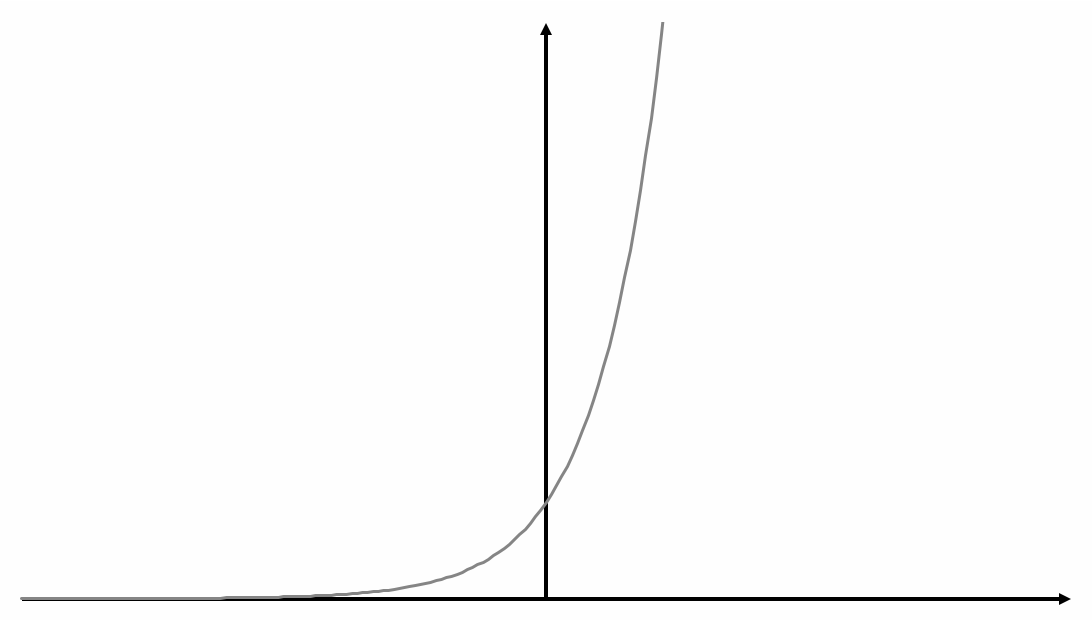 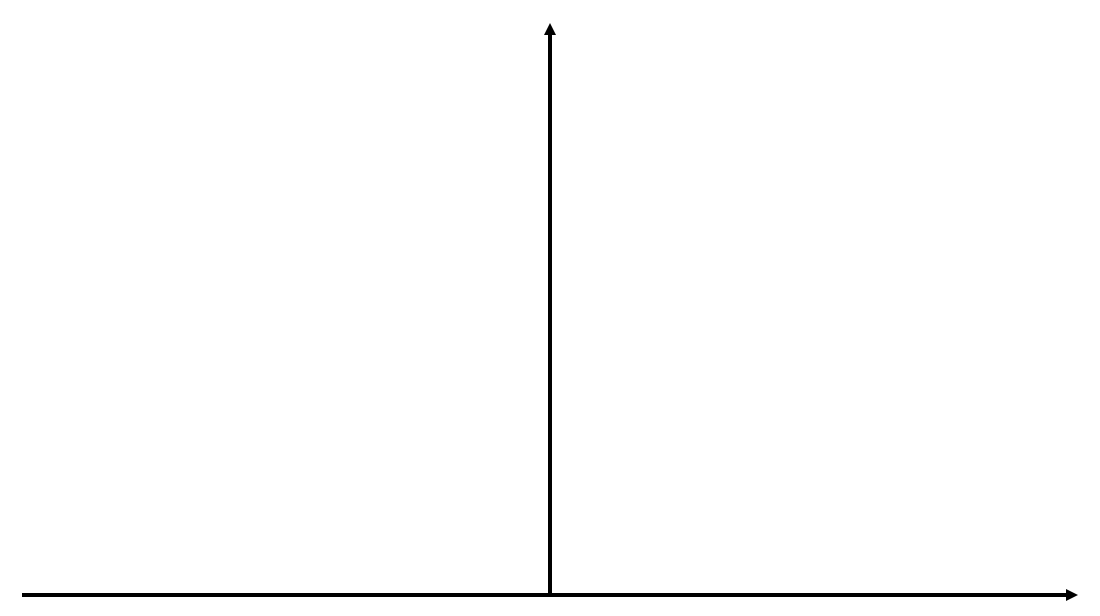 ‹#›
Answers
‹#›
2
4
1
0.5
0.25
Always
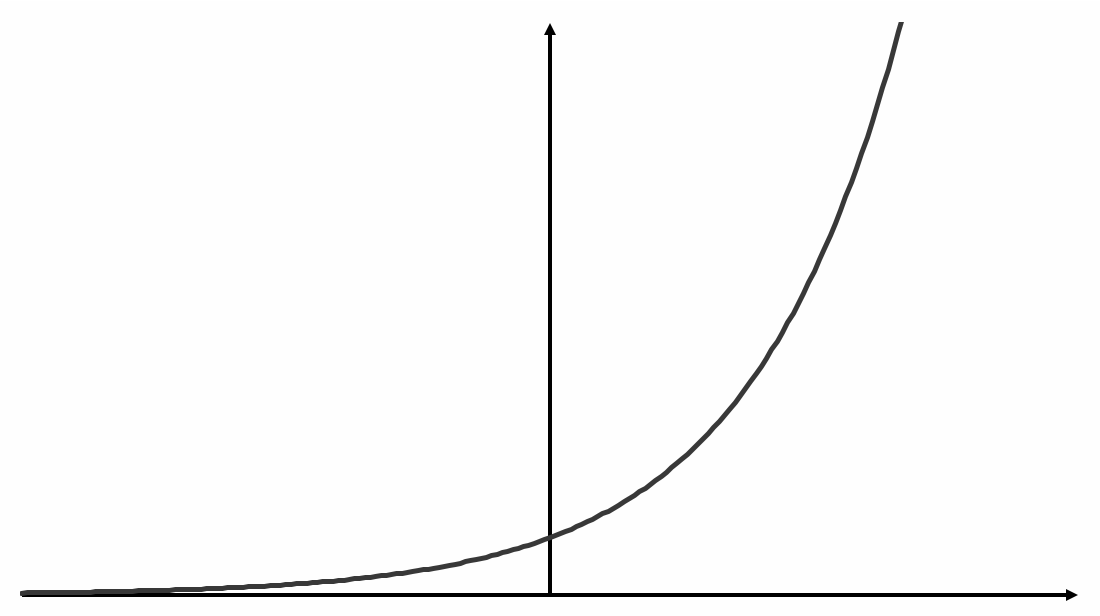 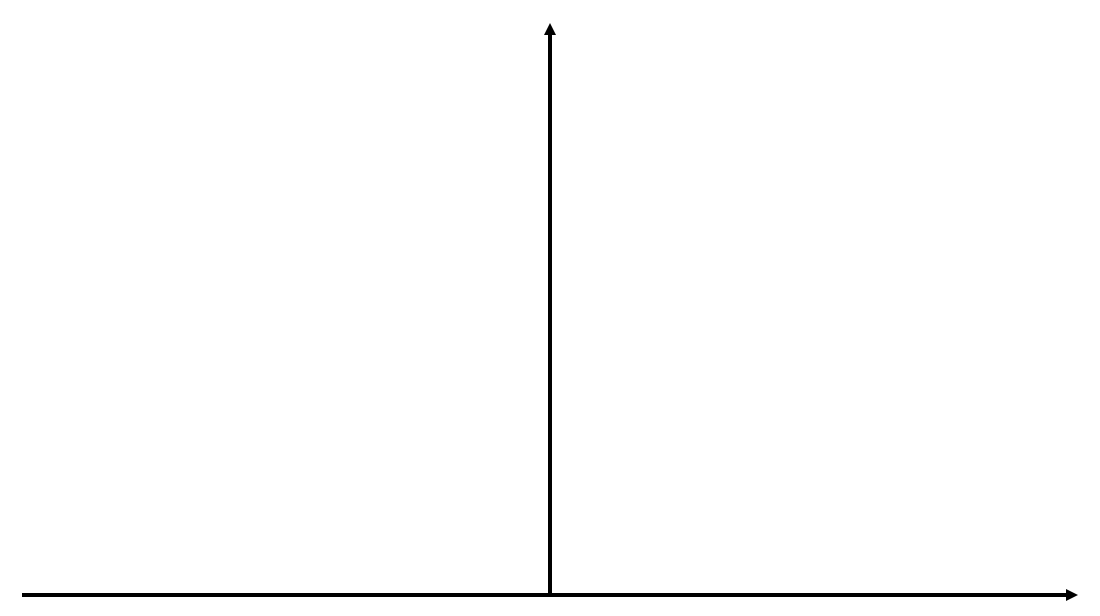 Never
Sometimes
‹#›
𝑦=2.5𝓍
𝑦=10𝓍
𝑦=0.2𝓍
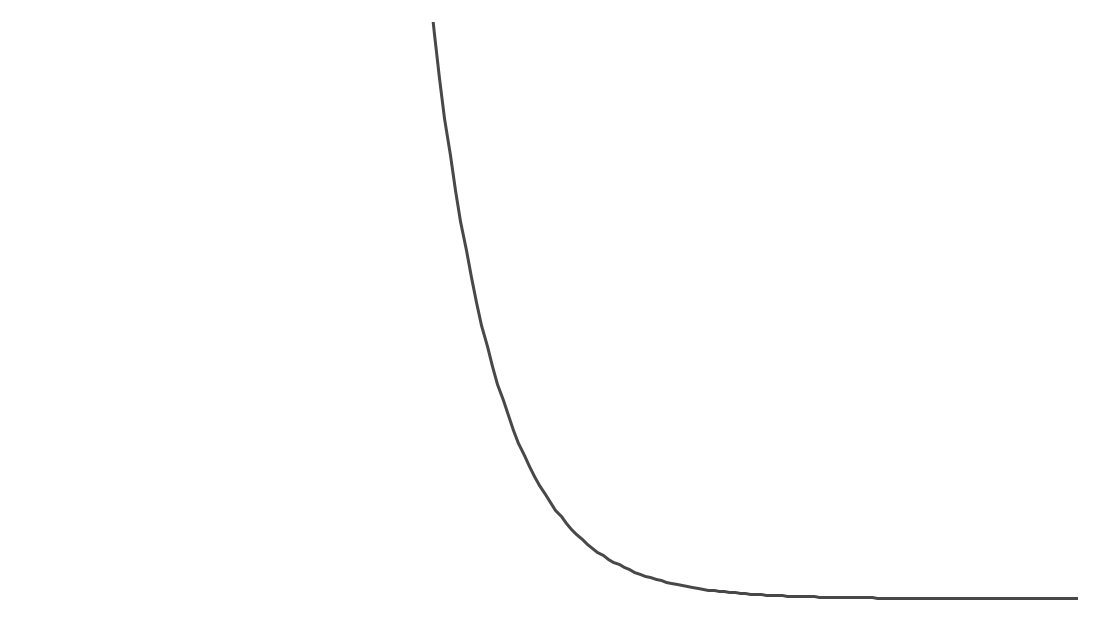 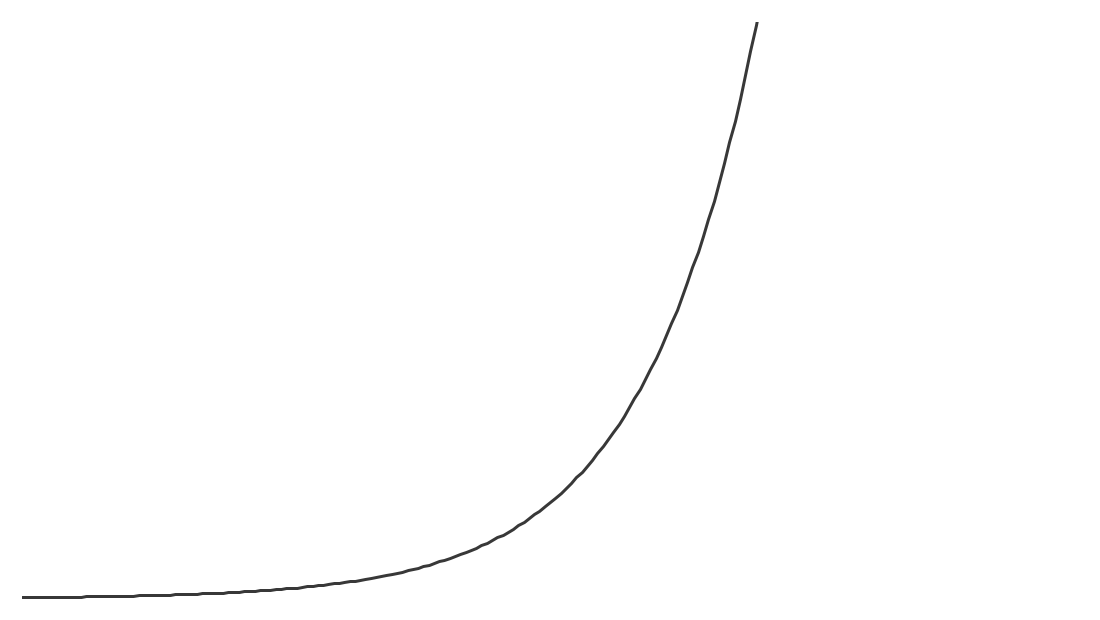 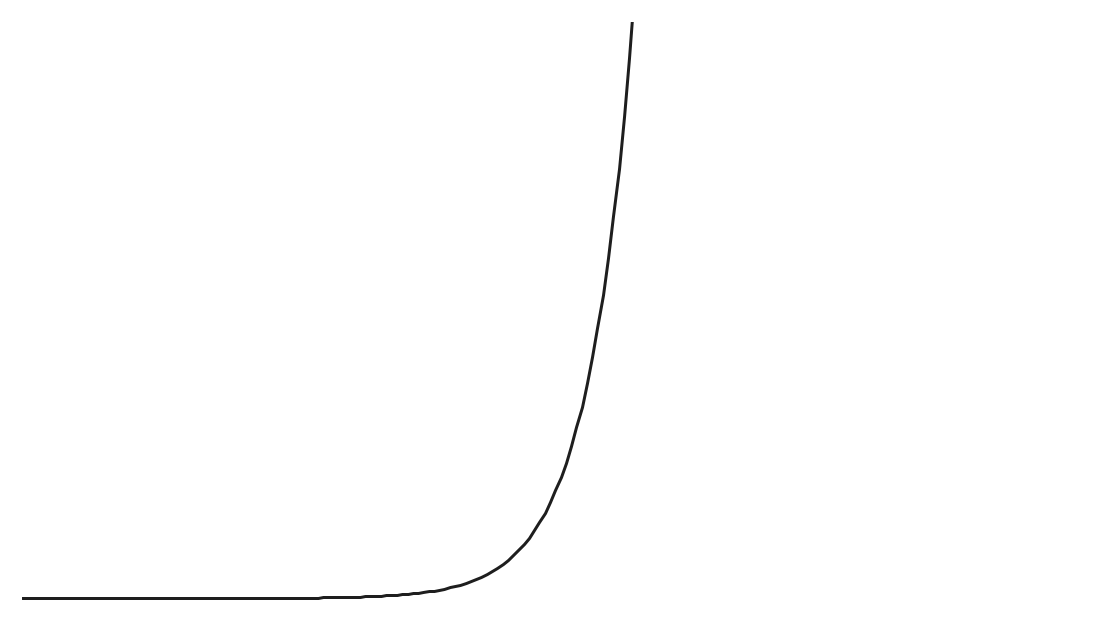 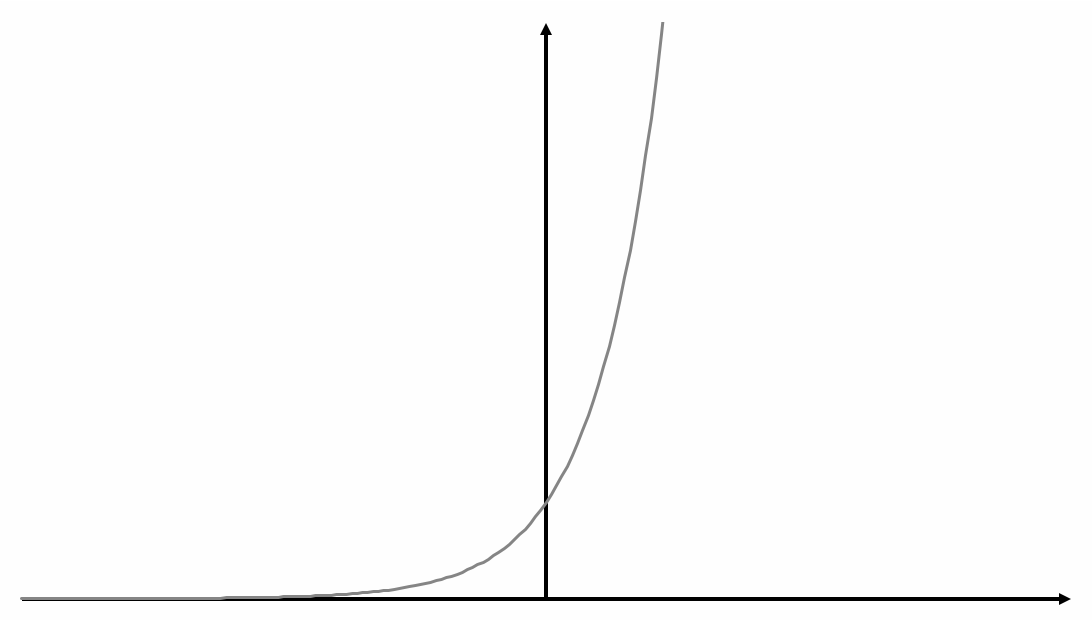 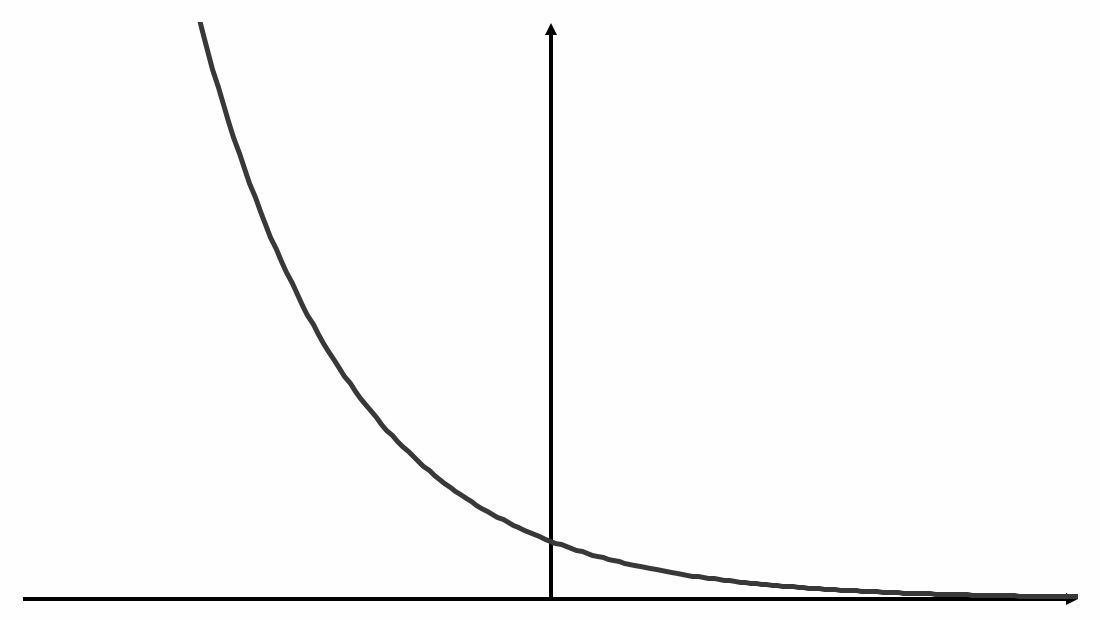 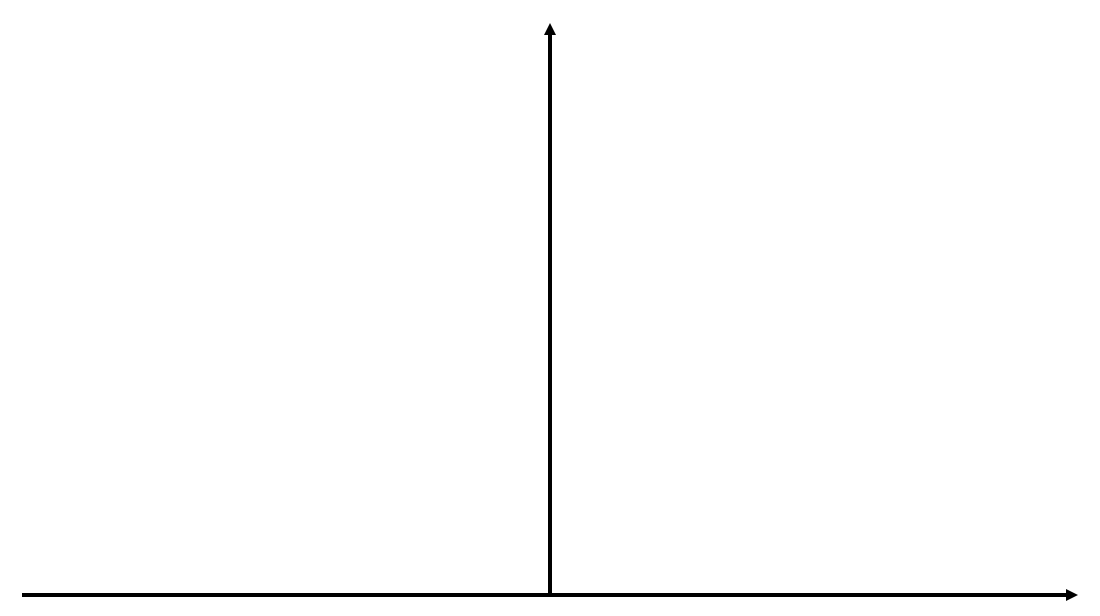 ‹#›